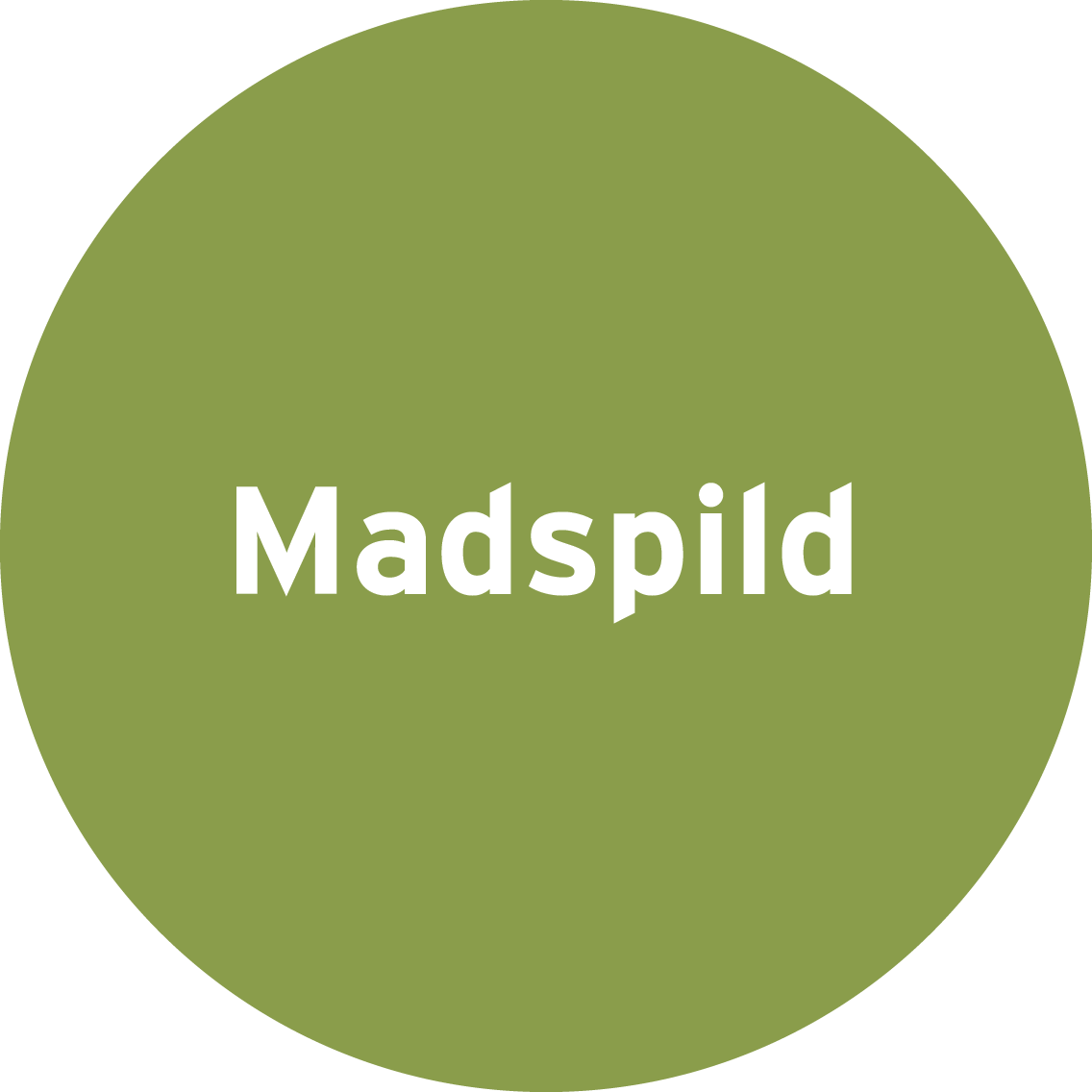 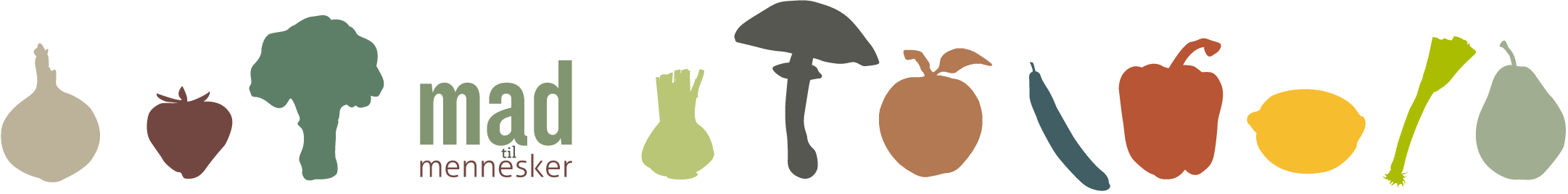 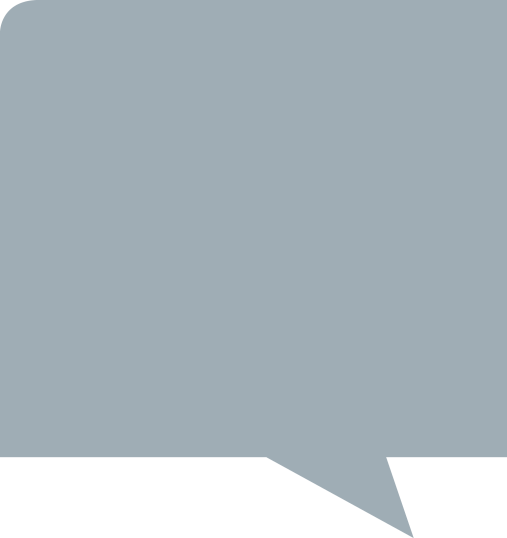 ”De danske husholdninger står for 89 % af det samlede madspild i Danmark.”
 
 
Kilde: Miljøstyrelsen – tal fra 2008
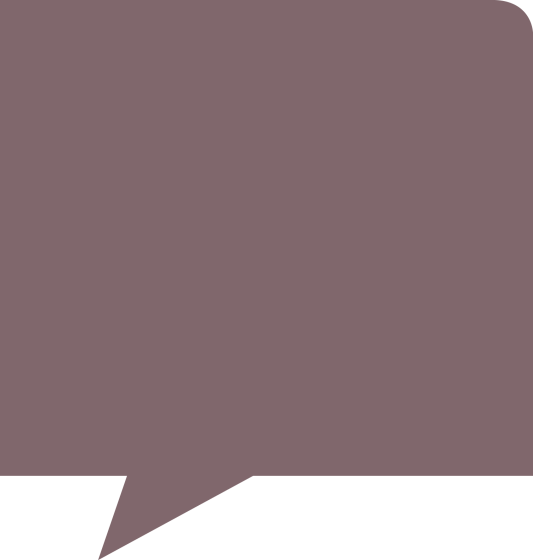 ”Hvert år smider hver dansker i gennemsnit 63 kilo mad i skraldespanden i stedet for at spise det.”
 
Kilde: Miljøstyrelsen og Land & Fødevarer – tal fra 2006
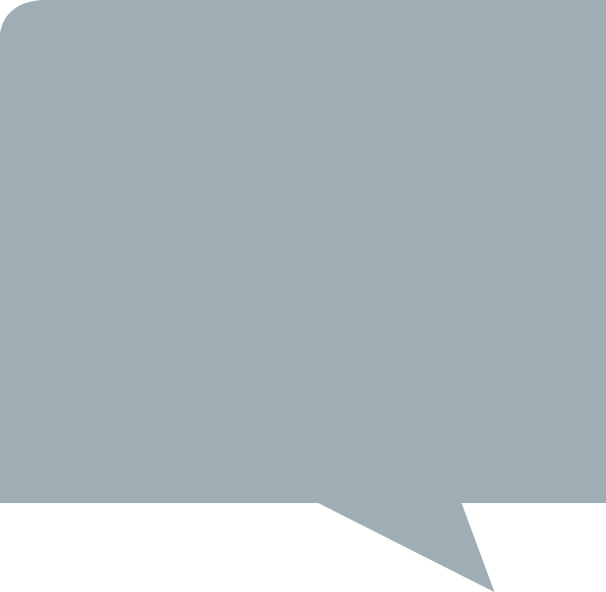 ”Maden udgør en tredjedel af det samlede CO2-udslip pr. indbygger.”
 
 


Kilde: Lise Faurschou Hastrup – tal fra 2010
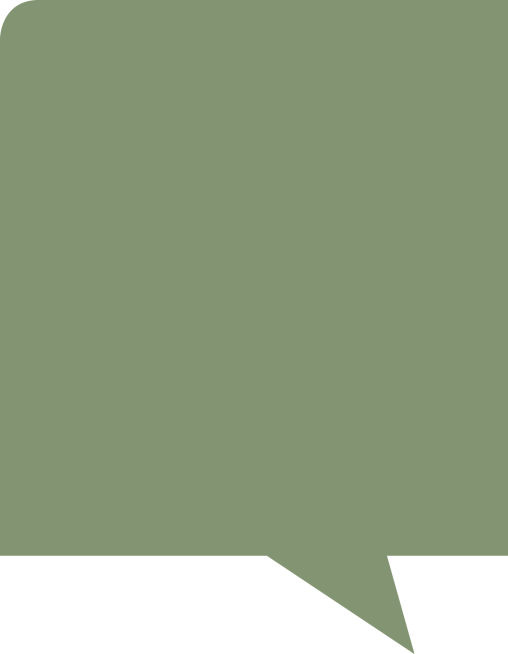 ”En gennemsnitlig dansk familie med 2 voksne og 2 børn smider mad ud for 10.000 kroner om året.”
 
 



Kilde: Landbrug & Fødevarer - tal fra 2010
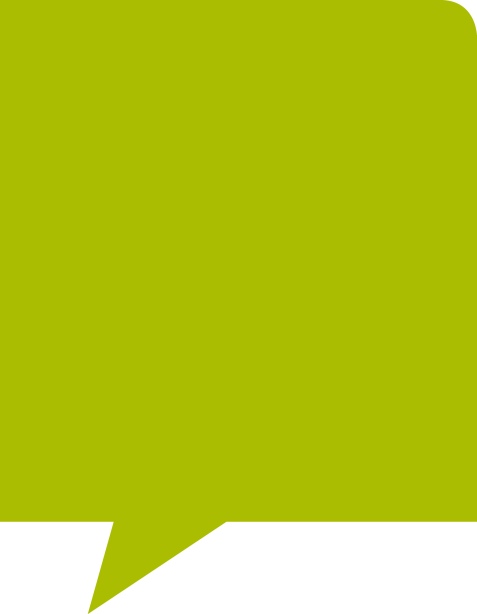 ”Danskerne har et madspild på 680.000 tons mad om året.”
 

Kilde: Landbrug & Fødevarer - tal fra 2006
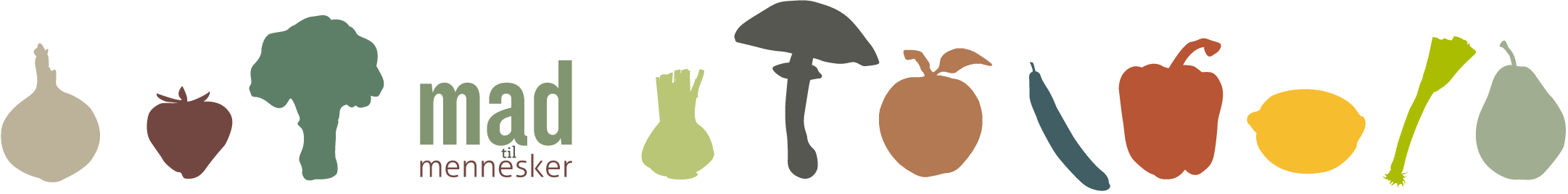 Hvordan kan du minimere madspild?
Kom med tips og idéer til hvordan I kan minimere jeres madspild.
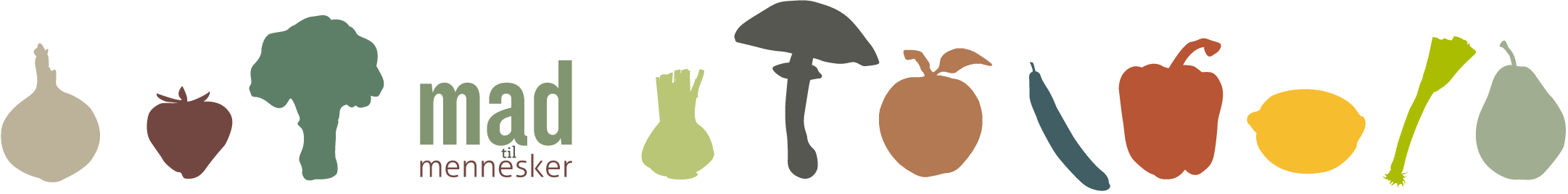 Hvordan kan du minimere madspild?
1. I supermarkedet: Indkøb kun den mængde mad, du har brug for.
 
 
 
 




2. I køkkenet: Tilbered kun den mængde mad, du/I kan spise.
 
 








3. Efter et måltid: Hvis du alligevel lavede for meget mad, skal det enten hurtigt i fryseren til en anden dag eller i køleskabet og spises dagen efter.




 






Kilde: Stop spild af mad. Hvad kan du gøre for at komme madspild til livs? Lokaliseret d. 22. november 2011: http://www.stopspildafmad.dk/hvadkandugoere.html
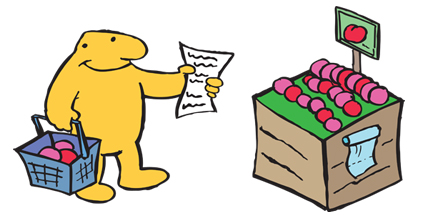 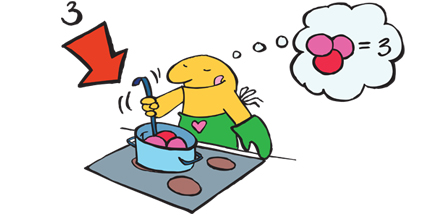 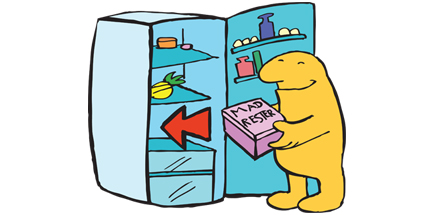 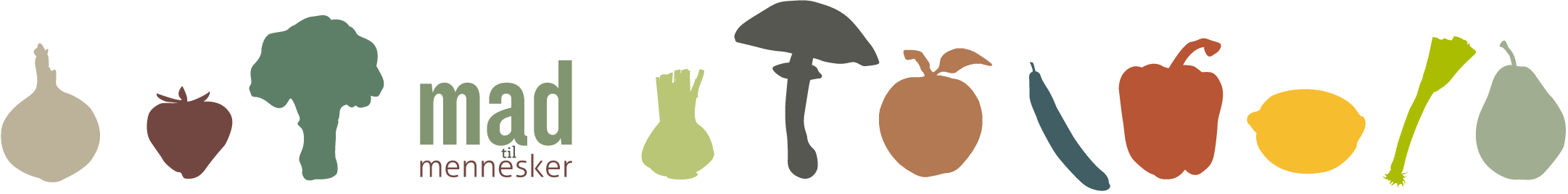 Filmtime ” Madspild for milliarder”
Hvilke konsekvenser har madspild for henholdsvis klimaet og økonomien?
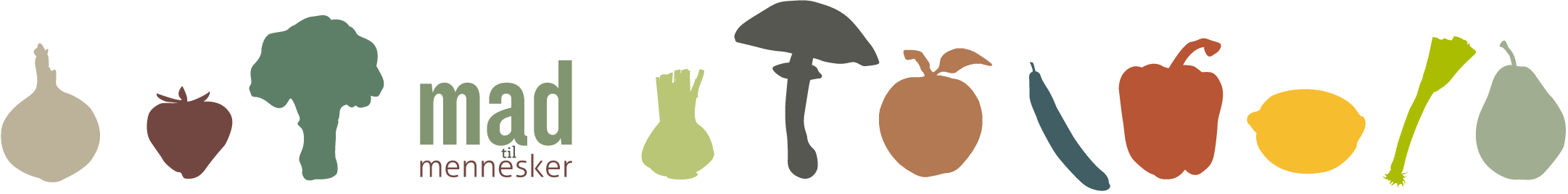